Fenêtre du Foussa
Cabanon au collet Viret
Cabanon à Souville
Autel paléochretien Vème s.
Bories à Castillon
Arcs diaphrarmes  au château bas
Aven de Ribières
17 rue Dretche ou rue des Pénitentsboutique médiévale
Aqueduc de Bel Eouvé
Fenêtre et son linteau trilobé
Armoiries de la famille d’Agoult
Blason de Rognes
Façade avec attique 10 rue du figuier
Bastide de Fontmarin
Autel paléochrétien à saint Marcellin
Bague à la souris gallo-romaine
Cabanon à saint Jullien
Derrière la fontaine ,ancoule du rempart de 1537
Carrière de basalte à Beaulieu
Fenêtre ermitage de Saint Marcellin XVIIème
Ermitage de Saint Marcellin XVIIème
Rempart du XVème  au Cégares
Foussa coté sud-est
Gagée des champs sur le Deffend, fleur protégée.
Aire de battage reconstituée sur la place du monument aux morts, années 1980.
Amphore mausolée des Domitii Barbebelle
Aire de la fanée Séverin Lezaud
Orchidée à Bres
Ancienne carrière Corno années 40
Ancienne carrière Corno 1985
arcs diaphragmes du château- bas XVème
Fontaine devant l’ancoule du rempart de 1537
anthocaris cardamines vallon de Valfère
Fenêtre du Foussa et son arc trilobé
Le verrou armoiries de  rognes sur le lavoir de la place de la Fontaine
armories des d'Agout
Attique n°10 rue du Figuier
Au quartier du cégares
Autel paléochretien de saint marcellin Vème siècle
Avenue de Verdun en 1950
Aven de Ribiéres
bague à la souris  gallo-romaine
Quartier  Saint Martin
Bassin de saint Christophe
Bastide de Caireval
Bastide de Fontmarin
Bastide de Puylong
Aqueduc de bel eouvé
Tableau du peintre Sarazin 1995
Bastide de Barbebelle
Lavoir et place du bassin de théry badareu des Anciens année 1960
Lavoir de la place de la Fontaine en 1975
Lavoir de la Fontvieille
Huitre fossile du miocène 8Ma  Quartier de saint Jullien
Campanule  Vallon du Dragon
Chapelle des Pénitents 1567
tombeau du Maure tombe rupestre
Bridon de Faissines
Autel gallo-romain goule des d’Agoult
Vierge du Foussa
Bracelets gaulois
Borie au quartier du Coq
Four de potier gallo-romain de Tournefort
Borne limite de commune
Maquette de l’ancienne cave  André Reynaud
Inscription gallo-grecque 1er s. av notre ère rue du Figuier
Fibule émaillée gallo-romaine Quartier de Caireval
Tableau de Théophile DecanisChemin de Caireval
Tour de Tournefort Xème
porte XVIIème de la ferme bastide d'Olivary
Lavoir des Costes
Fontaine de la Mauresque
Fontaine d’Olivary
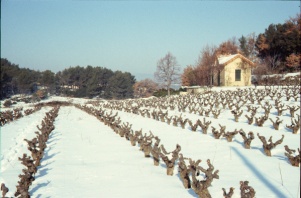 Borie de la Trevaresse
Borie de Ponserot
Cabanon à Sousville
Borie au Garrigues
Ermitage de Saint Marcellin
Cloche Marceline II
Cabanon Route d’aix
Vue du village à partir du Peyguerin
Village vue de l’habitat troglodytique du Foussa
Tonneau du XVIIIème s.
Bastide de Puylong
Ferme de Caireval
Bastide de Caireval
Le Deffend
moulin à eau de Marrony
Ancien Mur des Pénitents
Borie la cabane pointue au quartier des garrigues
La maison aux colonnes
Hôtel Barlatier XVIIème
Moulin du Rossignol
Habitat Troglodytique du Deffend
Voûte plate de la maison aux colonnes
Gué sur la Concernade
Borie à Ponserot
Borie au quartier des Garrigues
Borie à la Trevaresse